WHO WE ARE
WHAT WE DO
WHAT WE OFFER
WHO WE SERVE
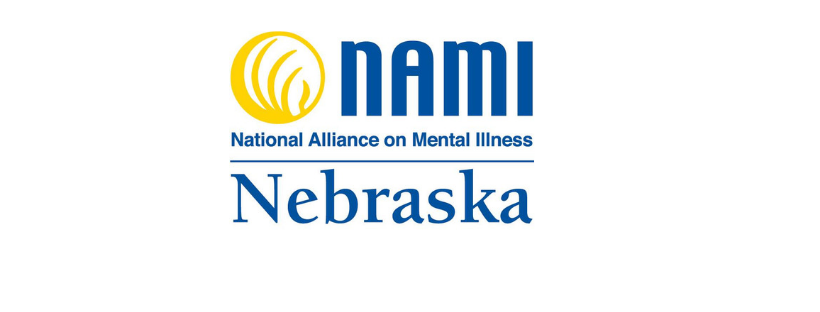 Individuals living with a mental health condition
Family Members and Caregivers
Community Partners
Targeted Populations
Educate and Support
Advocate
Believe
Lead
NAMI Education Programs
NAMI Support Groups
NAMI Presentations
NAMI Outreach
Nation's largest grassroots mental health  organization
Founded in 1979
Over 600 affiliates across the US
VISION
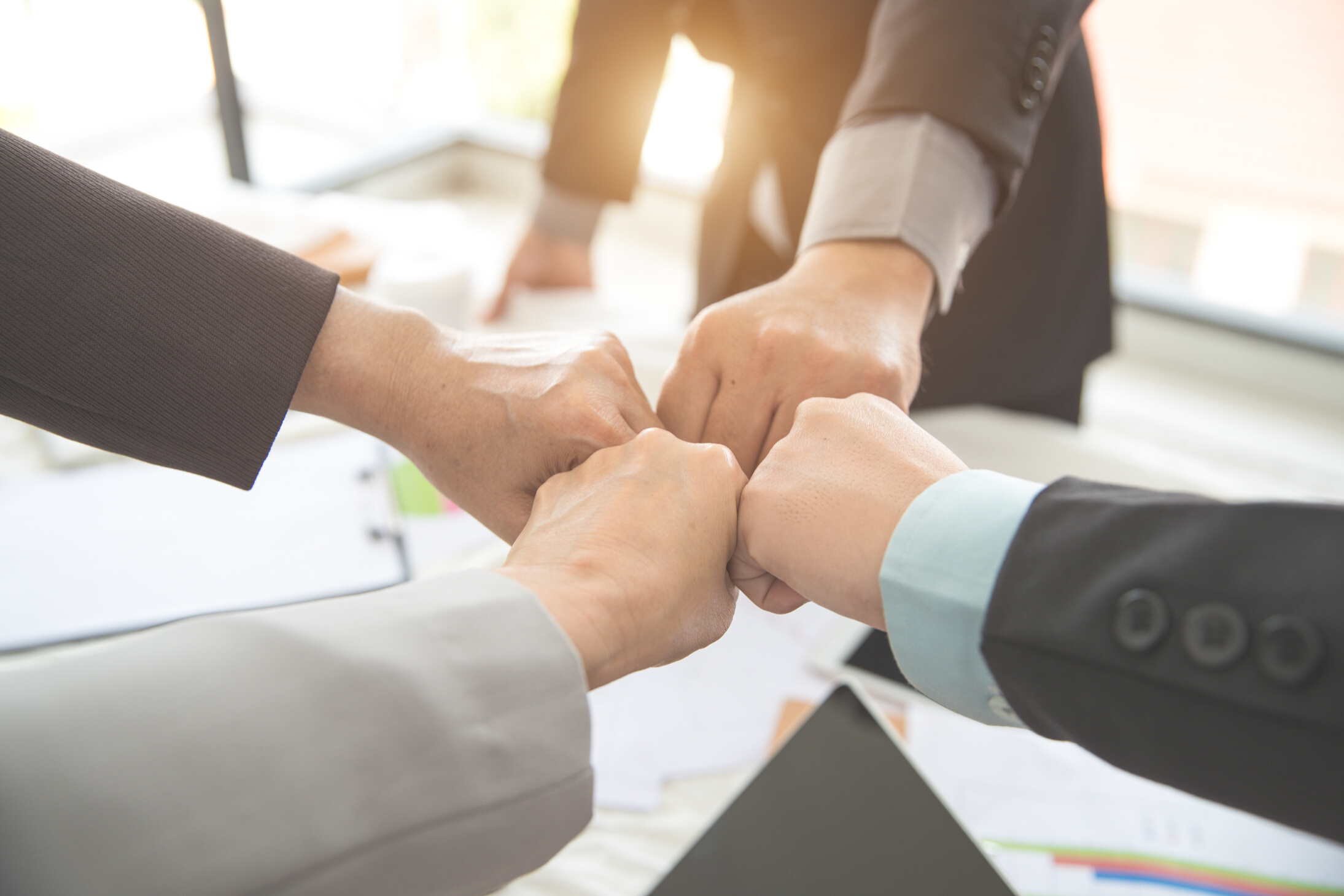 A community where everyone feels safe to openly discuss mental health conditions and has the ability to seek and access help with support, dignity and respect.
MISSION
Improving quality of life through advocacy, education and support by increasing awareness and reducing stigma surrounding mental health conditions.
VALUES
Acceptance                    Support
Integrity                          Education
Hope                                Community
PRESENTATIONS
SUPPORT GROUPS
OUTREACH & ADVOCACY
EDUCATION CLASSES
Our Programs
NAMI on Campus
NAMI FaithNet
NAMI Provider
Family-to-Family
Basics
Homefront
Peer-to-Peer
Ending the Silence
In Our Own Voice
Connection Peer Support Group
Family Support Group
[Speaker Notes: Outreach & Advocacy
NAMI Provider introduces professionals to the unique perspectives of people with mental health conditions and their families. You’ll develop enhanced empathy for their daily challenges and recognize the importance of including them in all aspects of the treatment process.

NAMI FaithNet is an information exchange network of NAMI members, friends, clergy and congregations of all faith traditions who wish to create more welcoming and supportive faith communities for persons and families touched by serious mental illness.

NAMI on Campus clubs host events on campus to raise mental health awareness and advocate for mental health services and support. 


Education Classes
Family to Family is a free,  educational program for family, significant others, and friends of people with mental health conditions. As an evidenced-based program in which research has shown significantly improves the coping and problem-solving abilities of the people closest to a person with a mental health condition. 

NAMI Basics is for parents or care givers of children who have a mental health condition.  You’ll realize that you are not alone. You’ll find support and shared understanding—compassion, reinforcement and empathy from people who truly get your situation. 

NAMI Homefront is a free, educational program for families, caregivers and friends of military service members and veterans with mental health conditions. NAMI Homefront is designed to address the unique needs of family, caregivers and friends of those who have served or are currently serving our country.

NAMI Peer-to-Peer is a free, eight-session educational program for adults with mental health conditions who are looking to better understand themselves and their recovery. 

Support Groups
Family to Family support groups are for family members of those illness. living with a mental illness.  The Support Groups are facilitated by individuals who are living with mental illness or have a family member who lives with a mental 

NAMI Connection Recovery Support Group is a free, peer-led support group for any adult who has experienced symptoms of a mental health condition. 

Presentations
NAMI In Our Own Voice presentations change attitudes, assumptions and ideas about people with mental health conditions. These free presentations provide a personal perspective of mental health conditions, as leaders with lived experience talk openly about what it's like to have a mental health condition.

NAMI Ending the Silence program is an engaging presentation that helps audience members learn about the warning signs of mental health conditions and what steps to take if you or a loved one are showing symptoms of a mental health condition.  Through dialogue, we can help grow the movement to end stigma.]
FACEBOOK
INSTAGRAM
MAILING ADDRESS
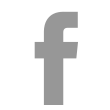 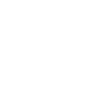 NAMI Nebraska 
6001 Dodge St CEC 219  
Omaha NE 68182-0305
@naminebraska
facebook.com/naminebraska
Connect With Us
WEBSITE
www.naminebraska.org
PHONE NUMBER
402-345-8101
EMAIL ADDRESS
FOR INQUIRIES AND VOLUNTEER OPPORTUNITIES
cmeadows@naminebraska.org
#NAMINEverAlone